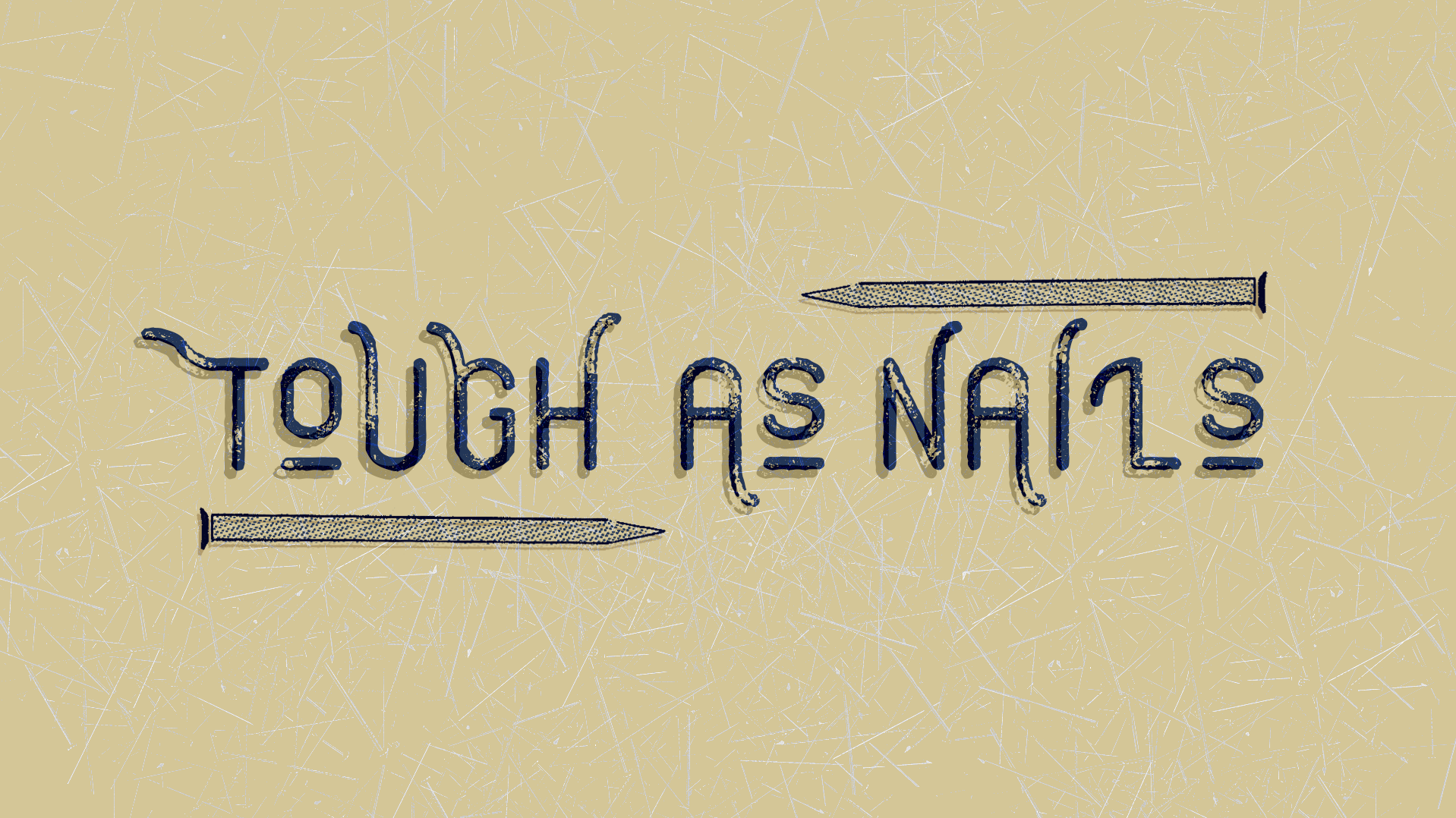 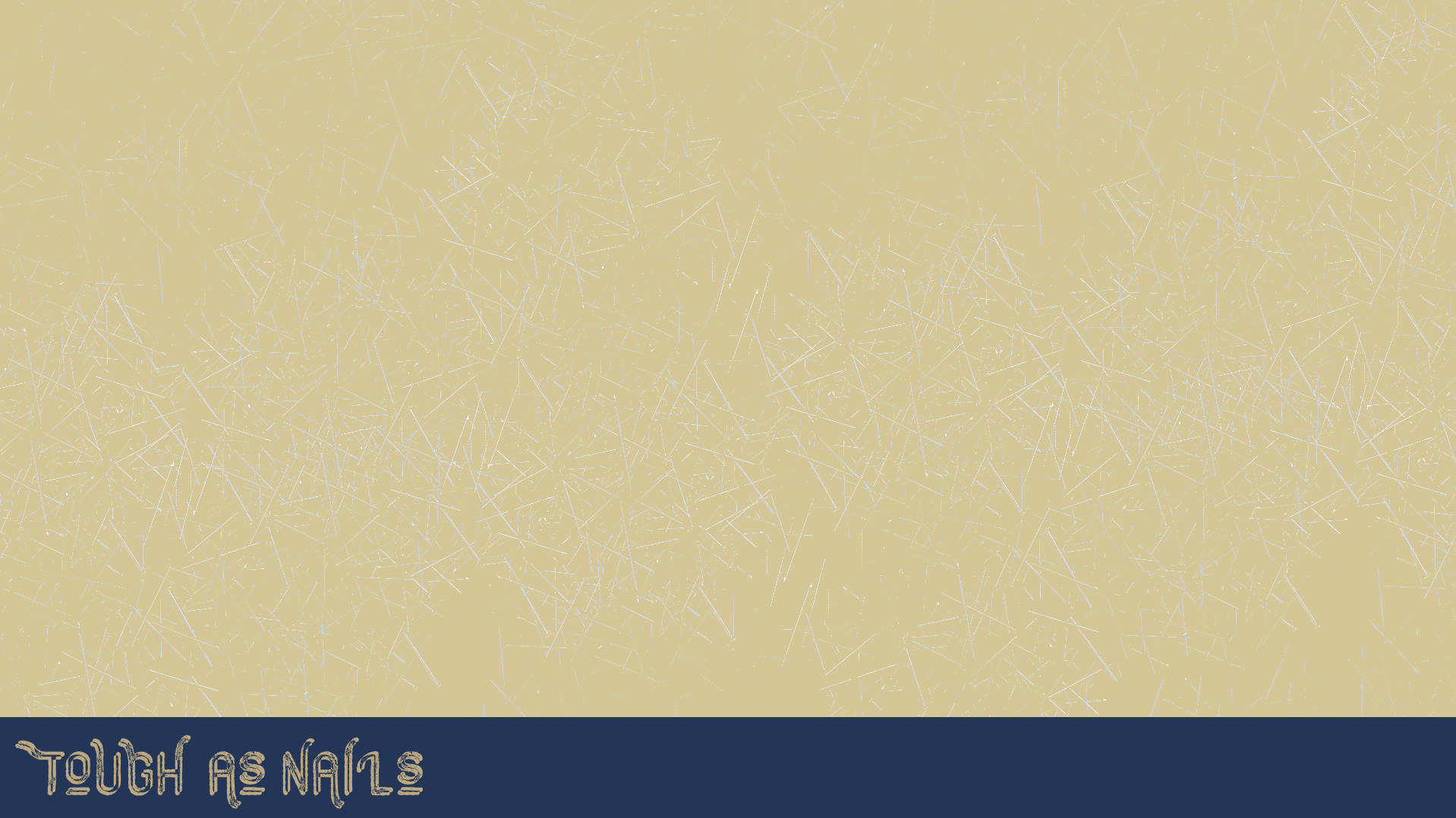 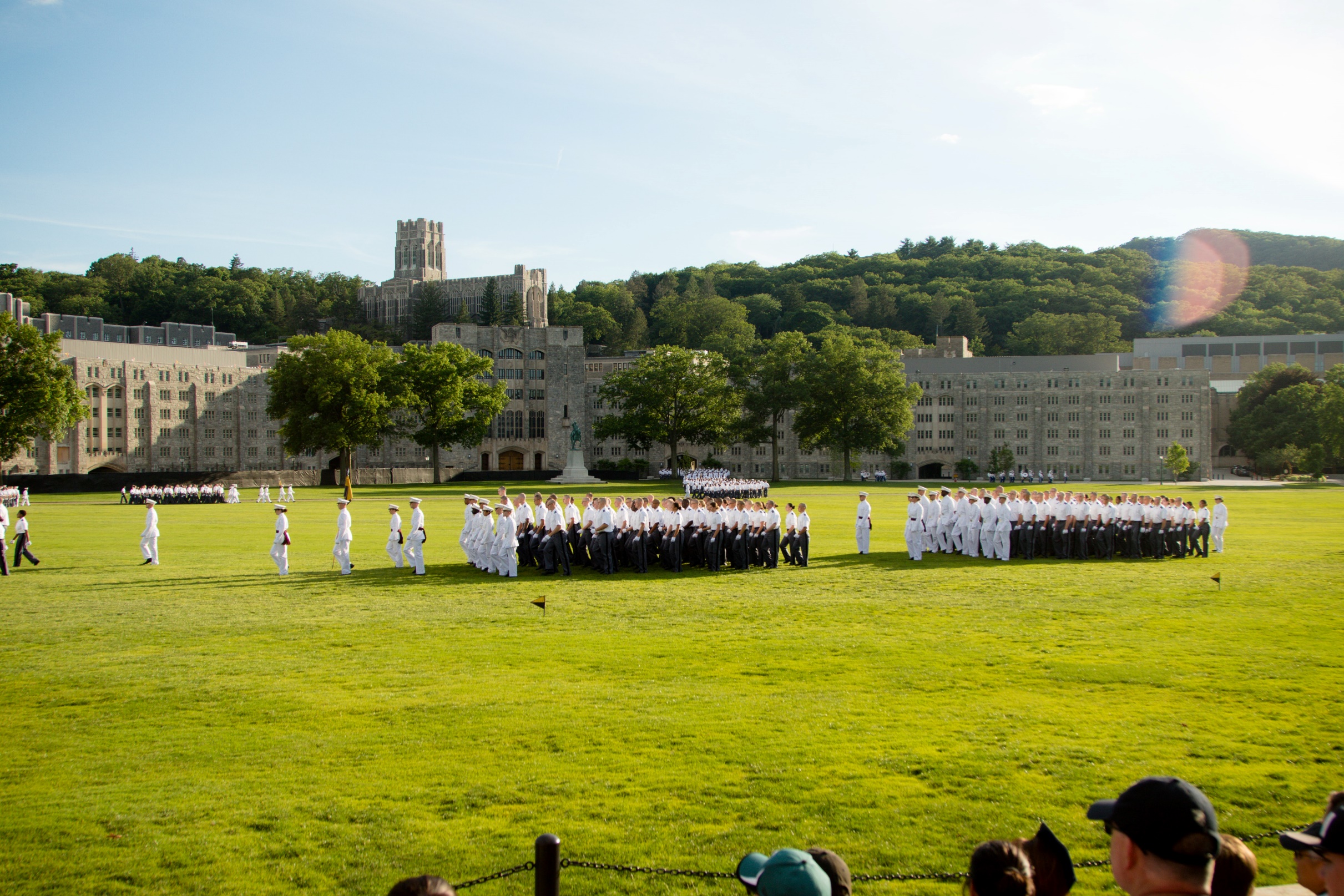 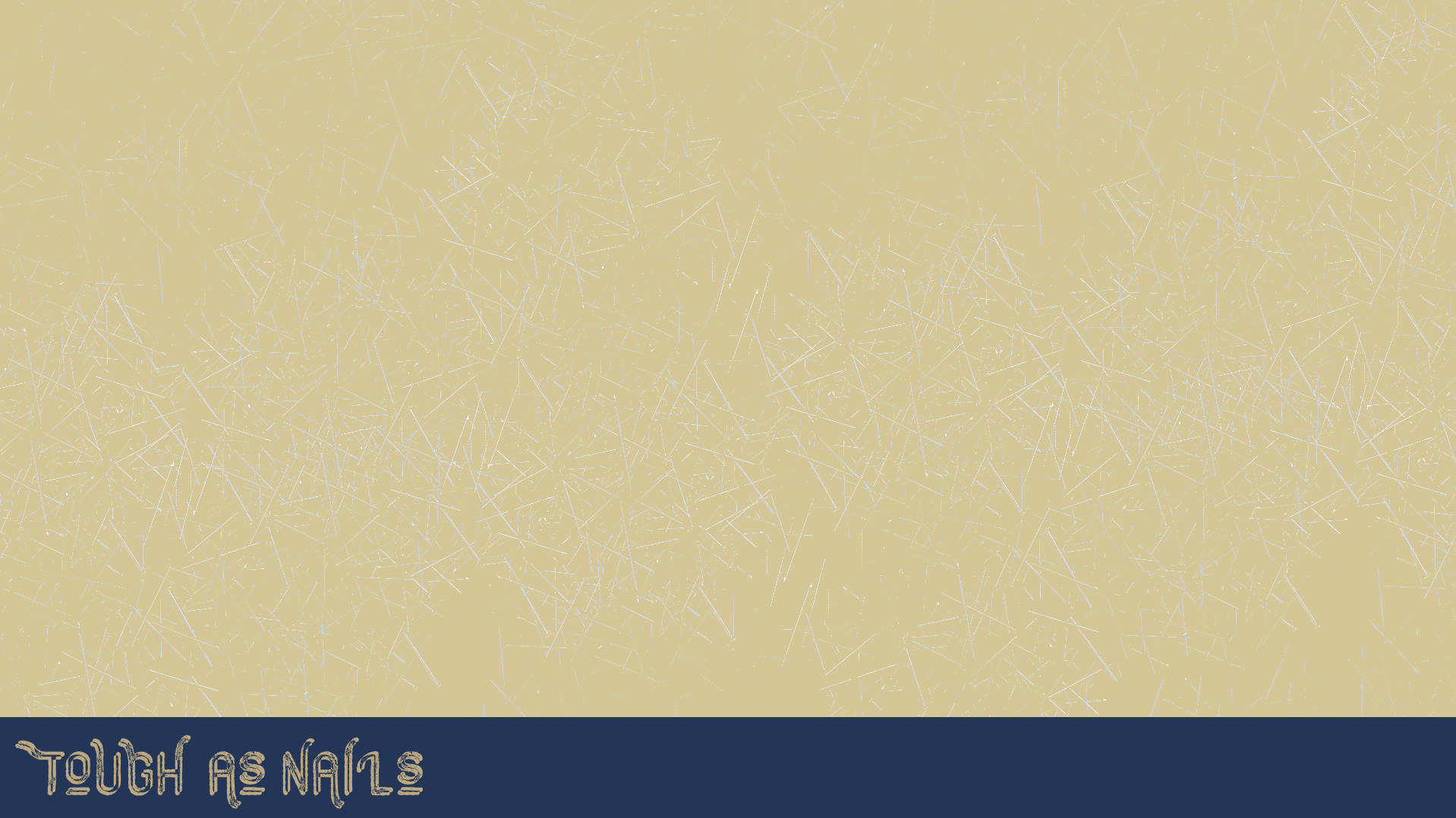 14,000 applicants
4,000 nominated
2,500 meet requirements
1,200 are enrolled
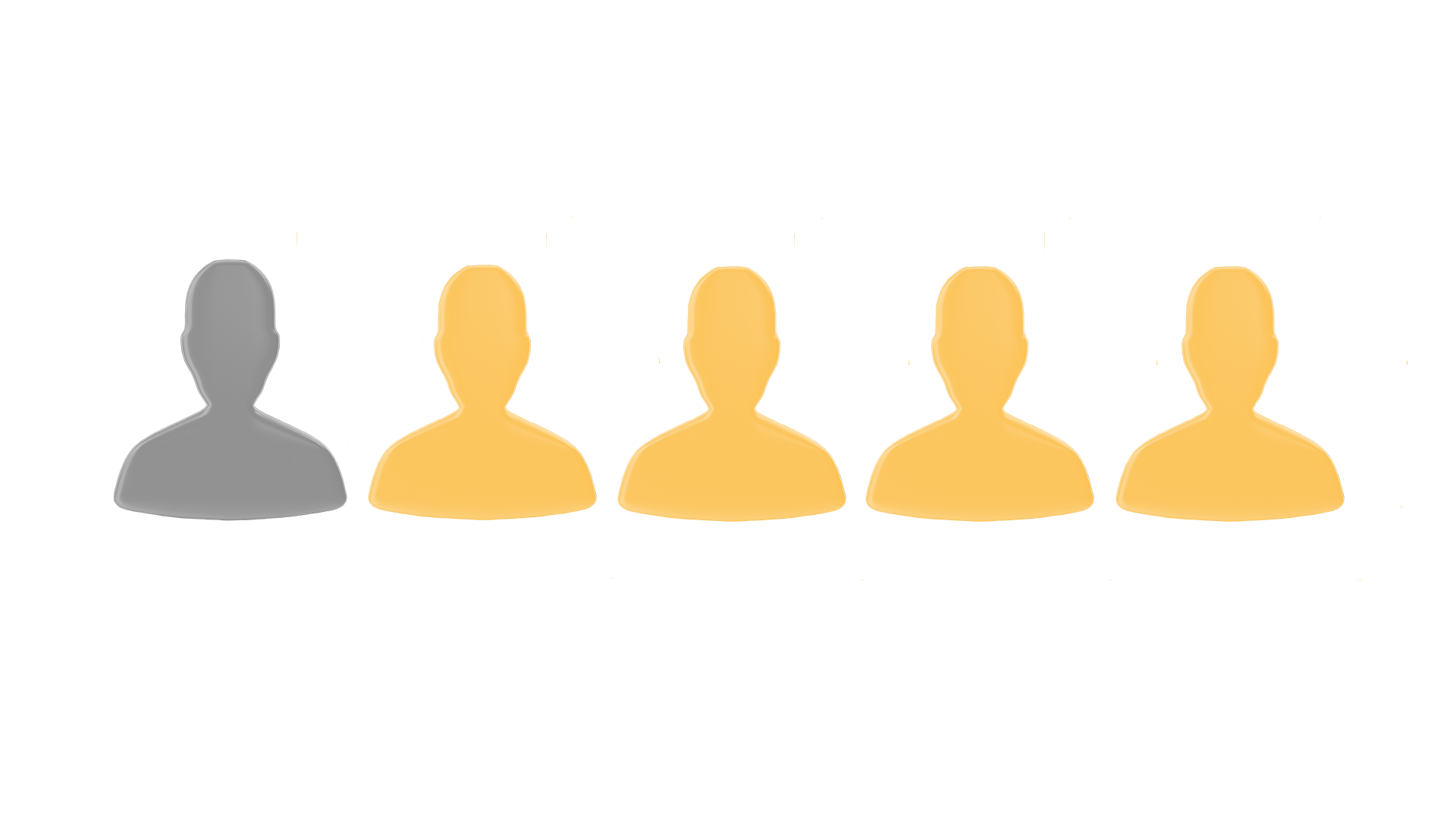 1 in 5
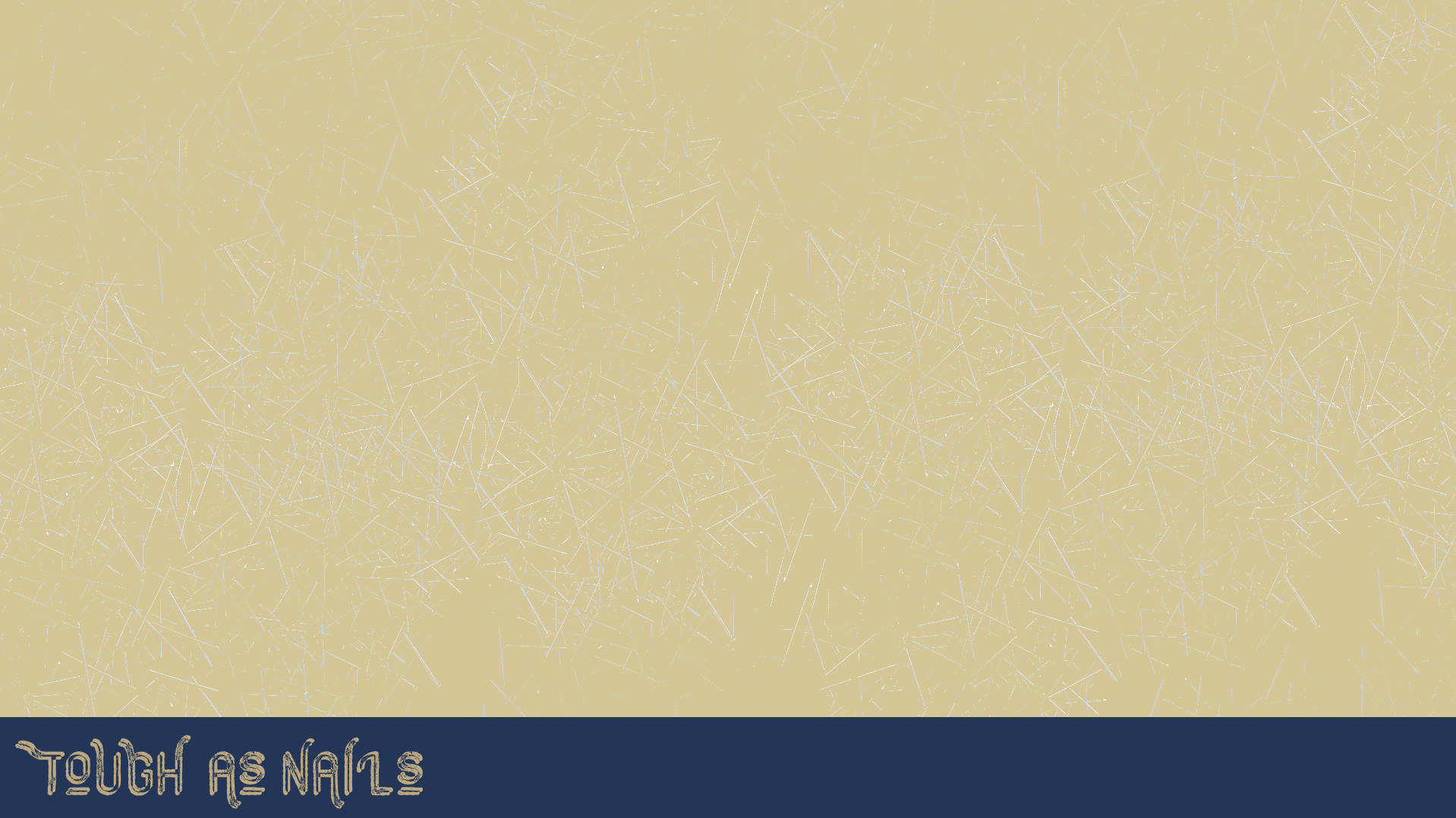 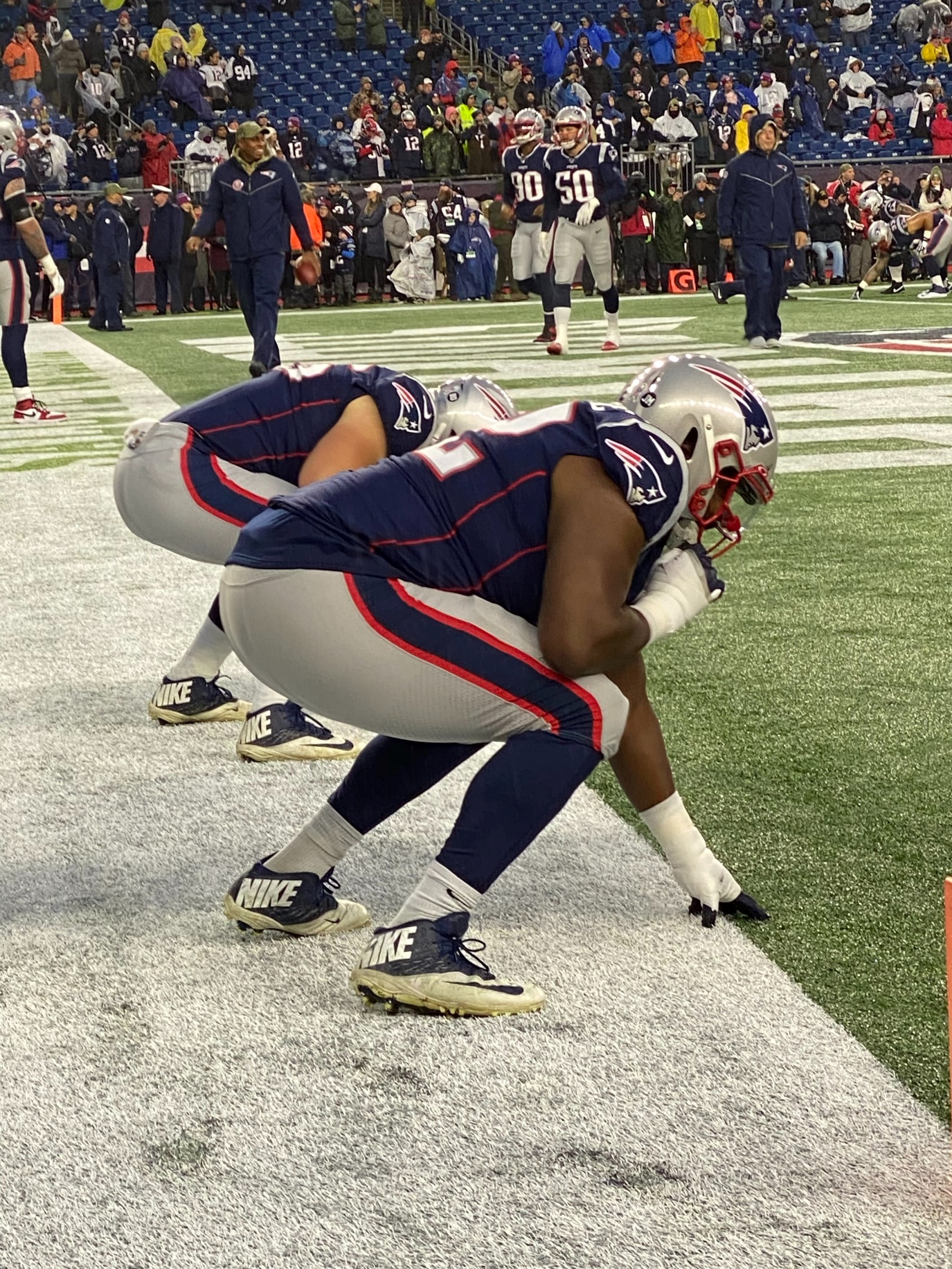 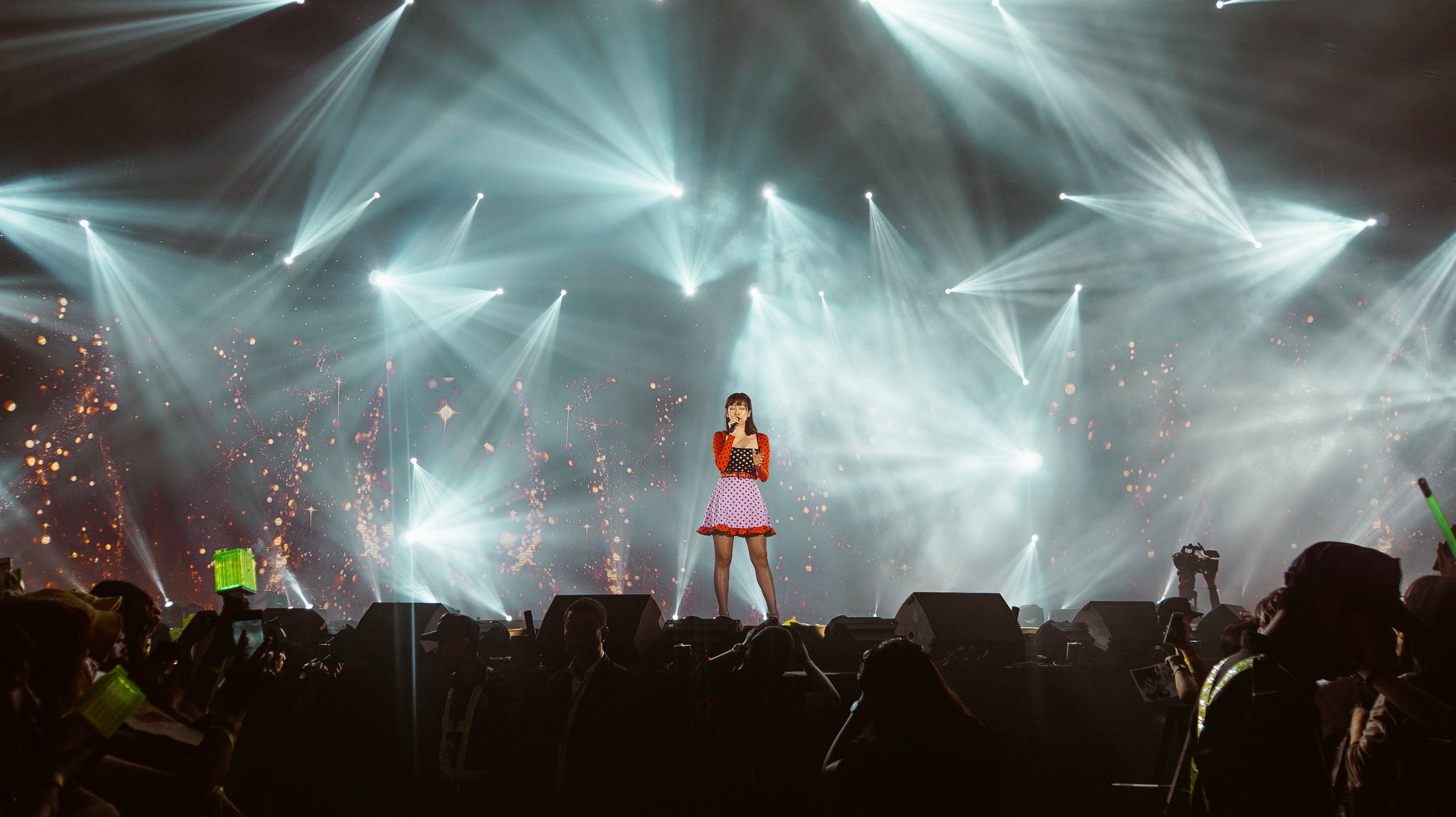 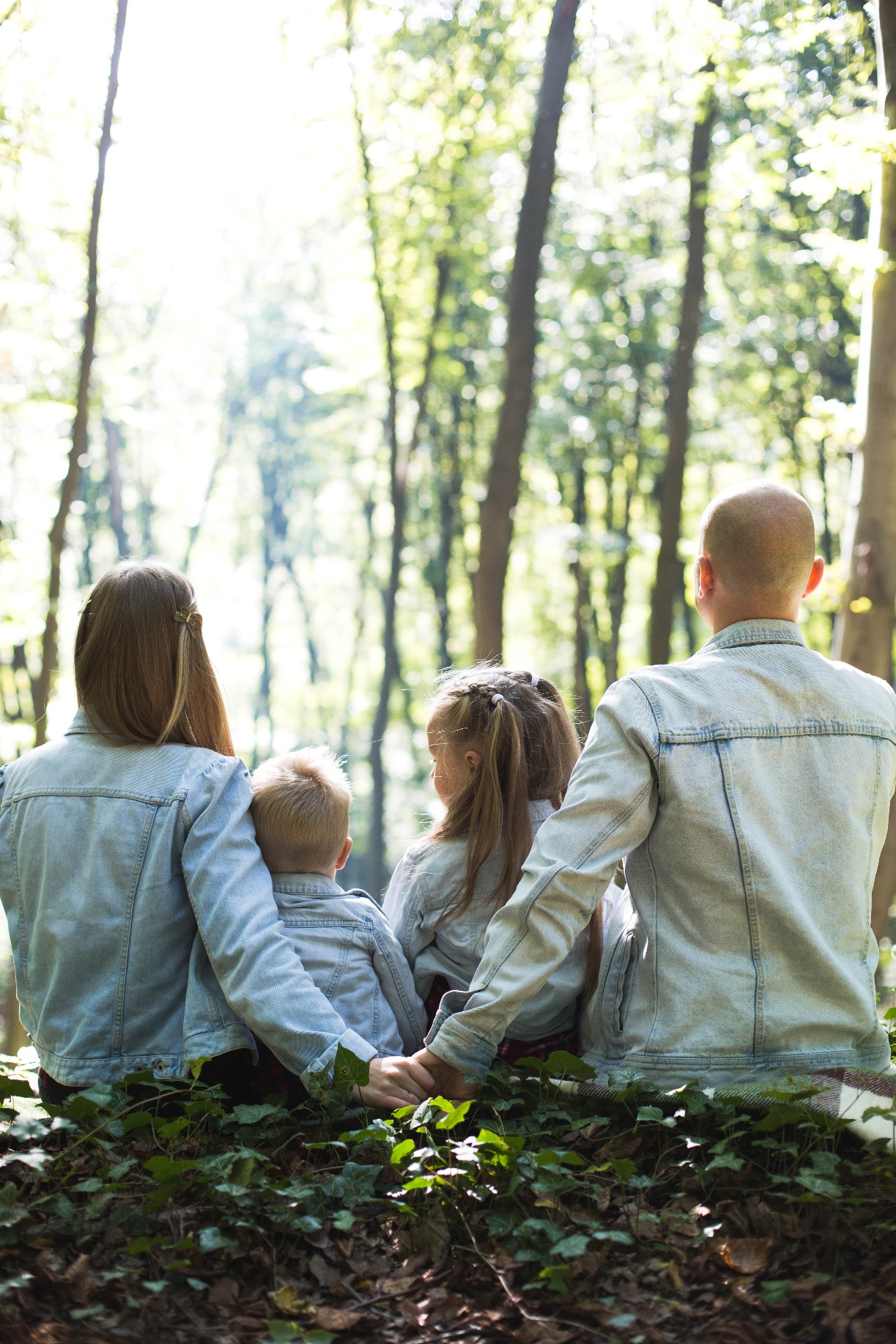 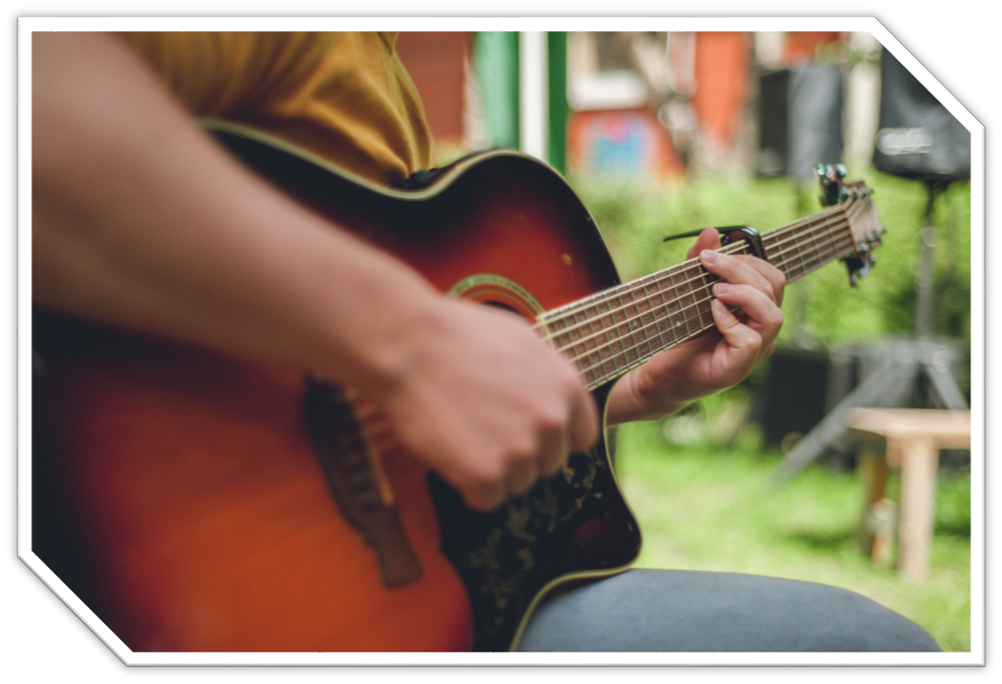 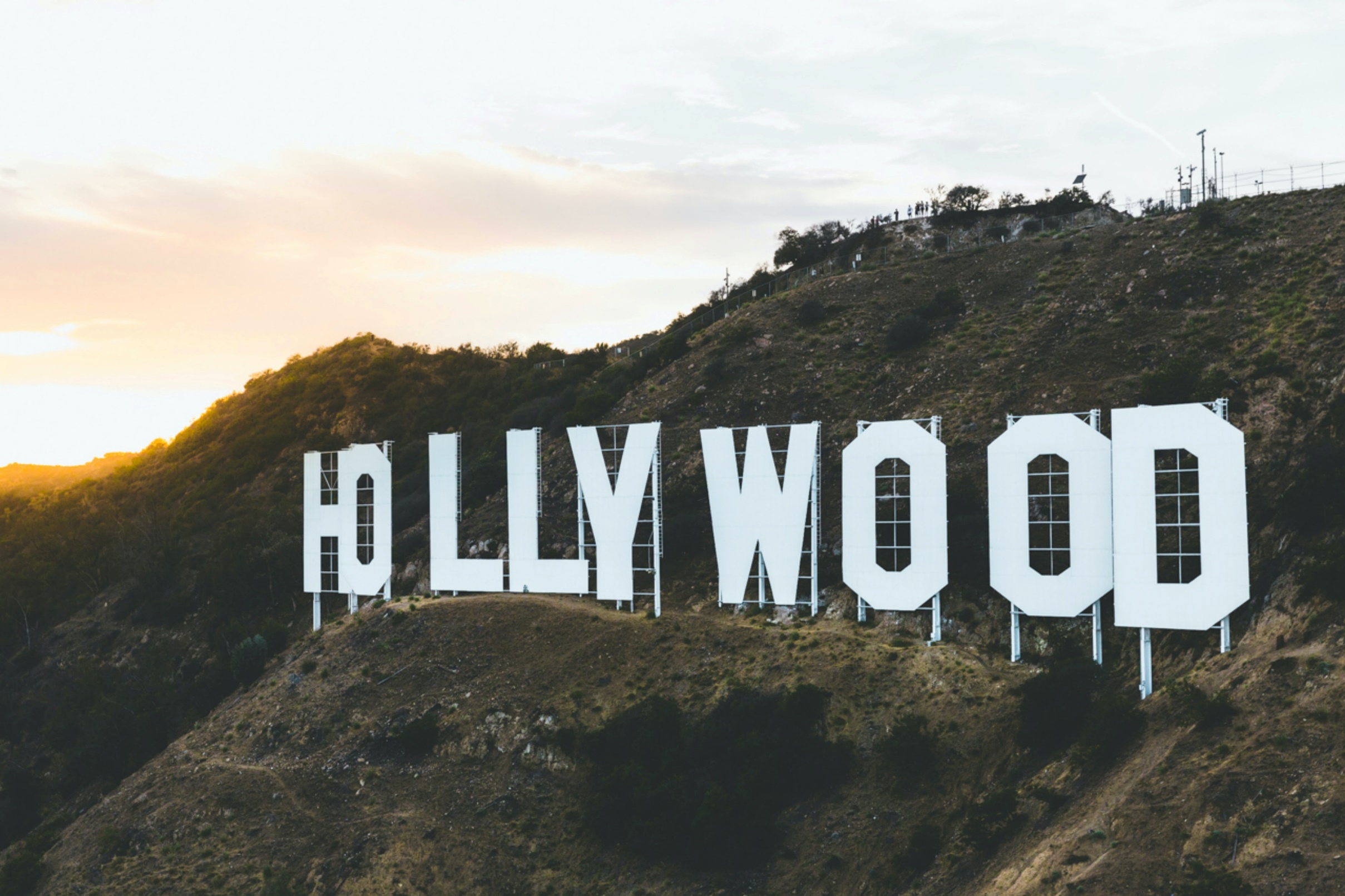 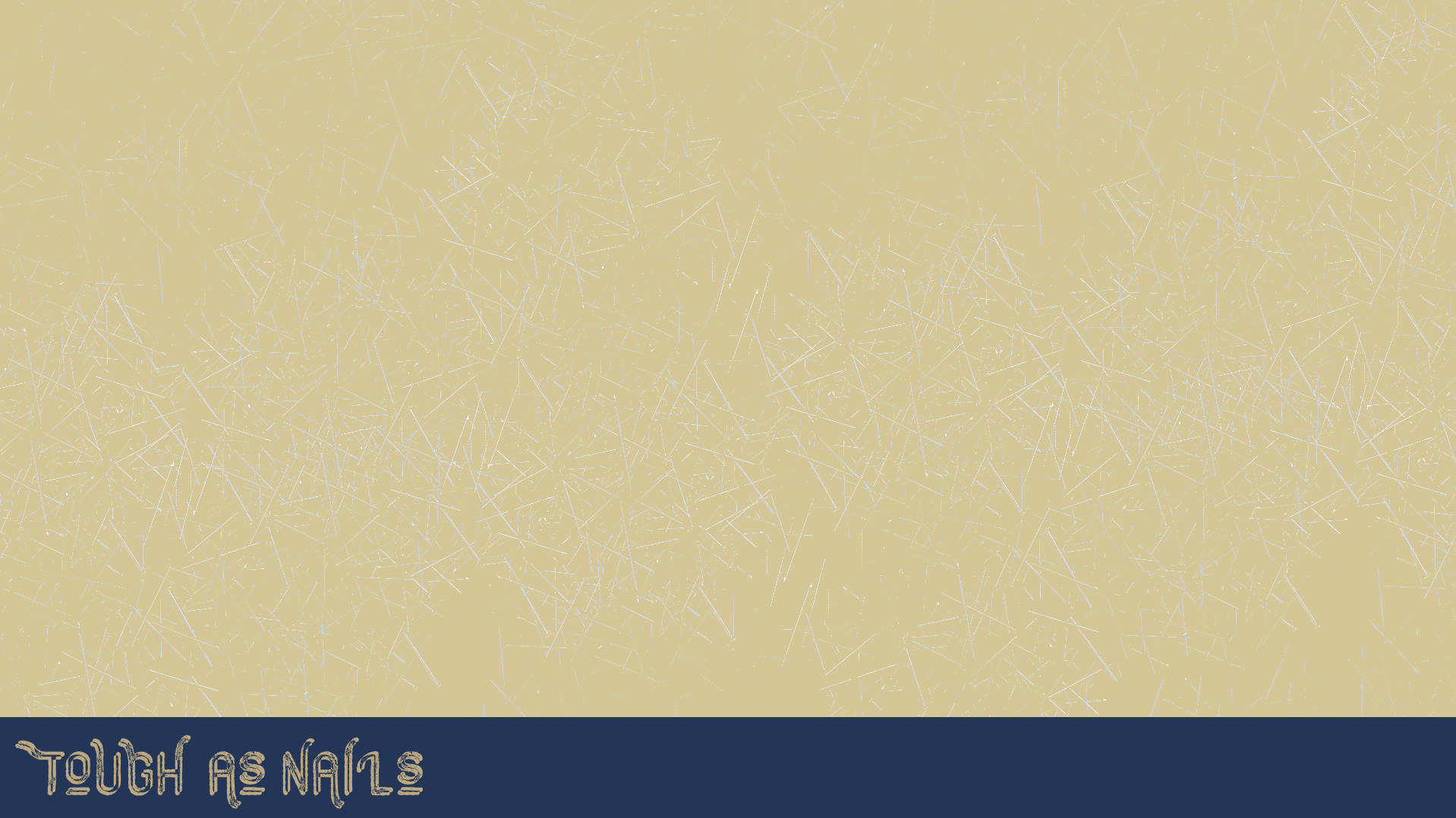 “…Jesus began to tell his disciples plainly that it was necessary for him to go to Jerusalem, and that he would suffer many terrible things at the hands
of the elders, the leading priests,
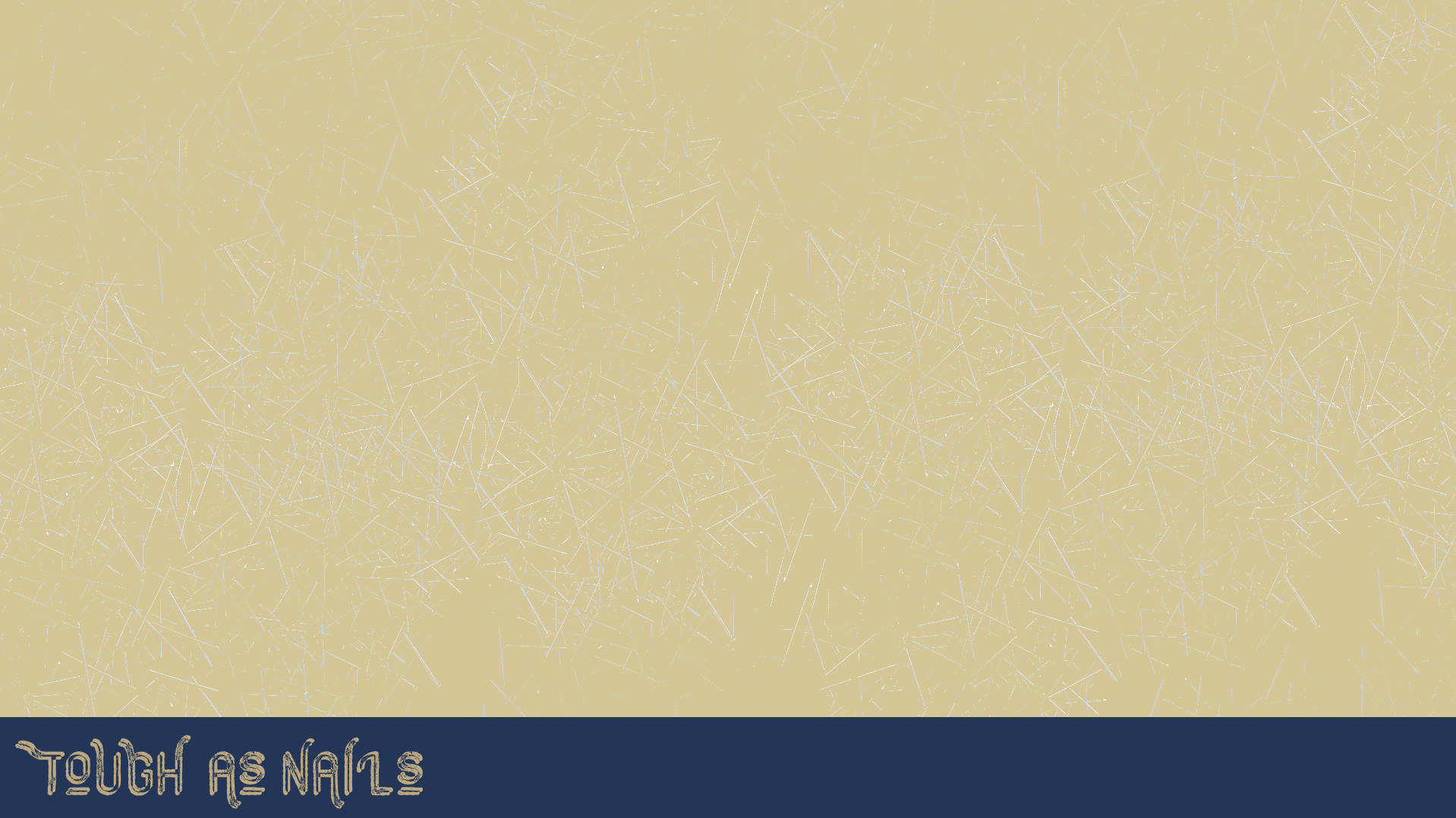 and the teachers of religious law.
He would be killed, but on the third day
he would be raised from the dead”
Matthew 16:21NLT
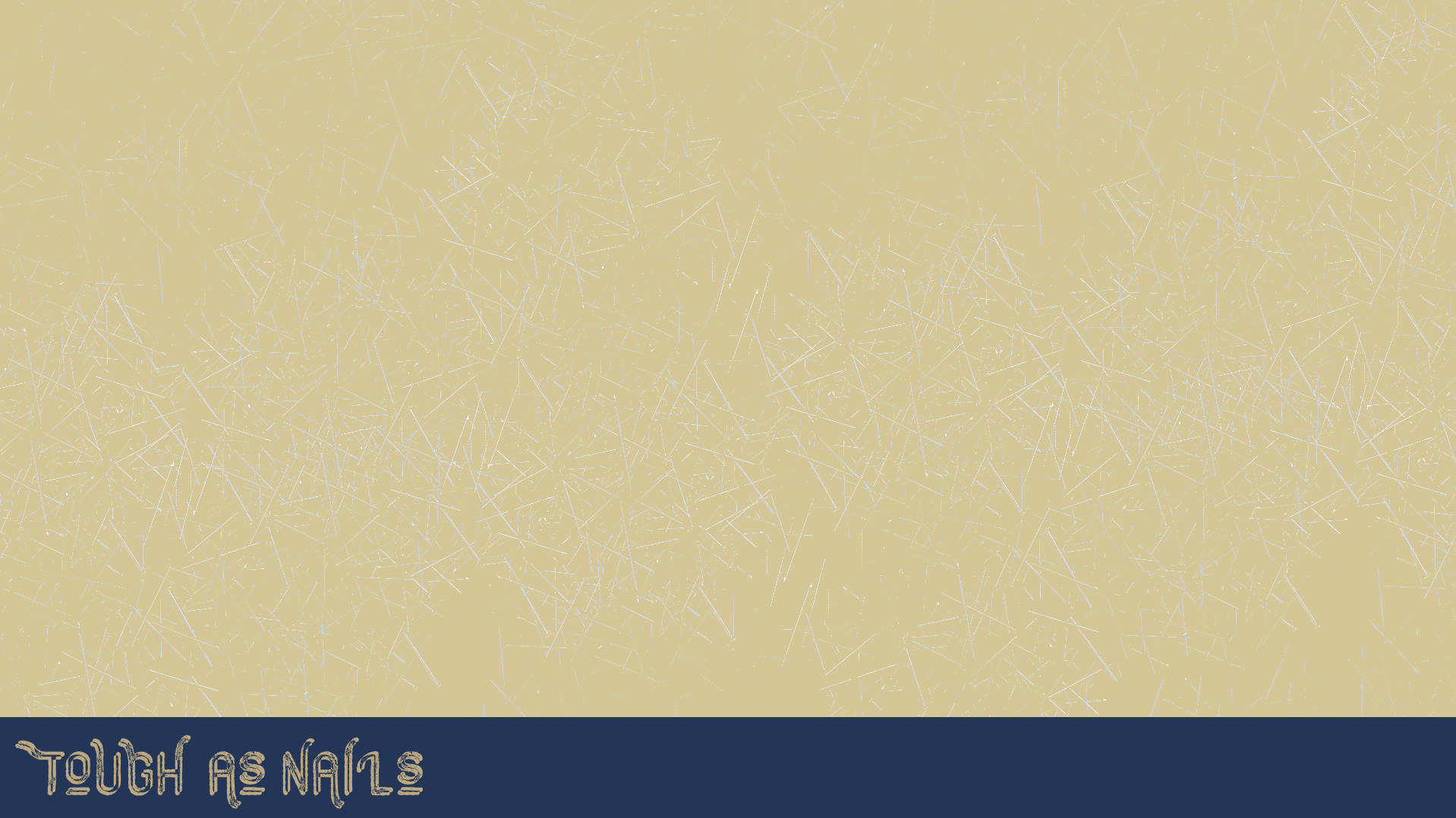 Jesus turned to Peter and said, “Get away from me, Satan! You are a dangerous trap to me. You are seeing things merely from a human point of view, not from God’s.” Matthew 16:23 NLT
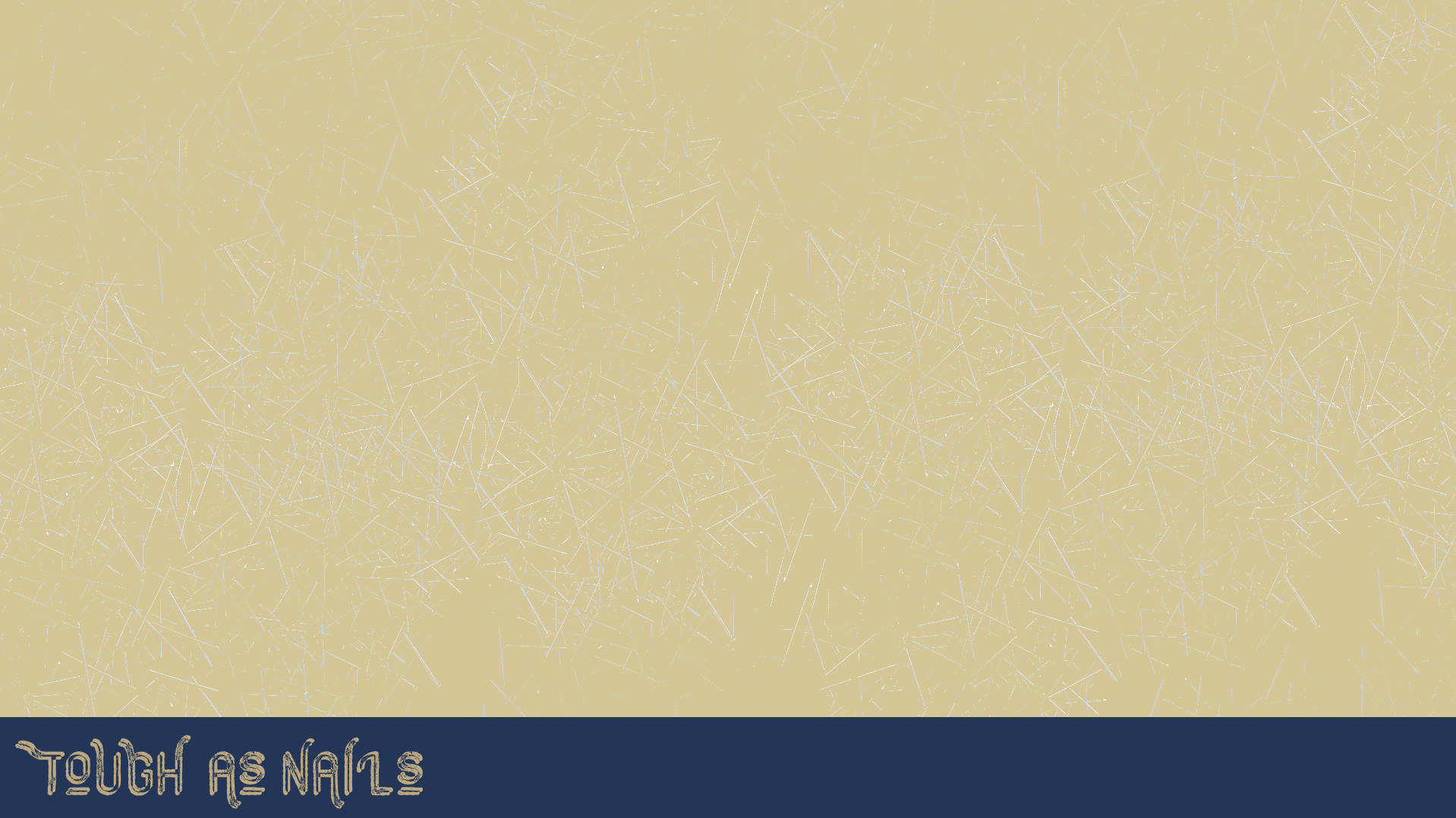 When the stakes were high, and literally
the fate of the world was in his hands,
Jesus stayed true to his message.
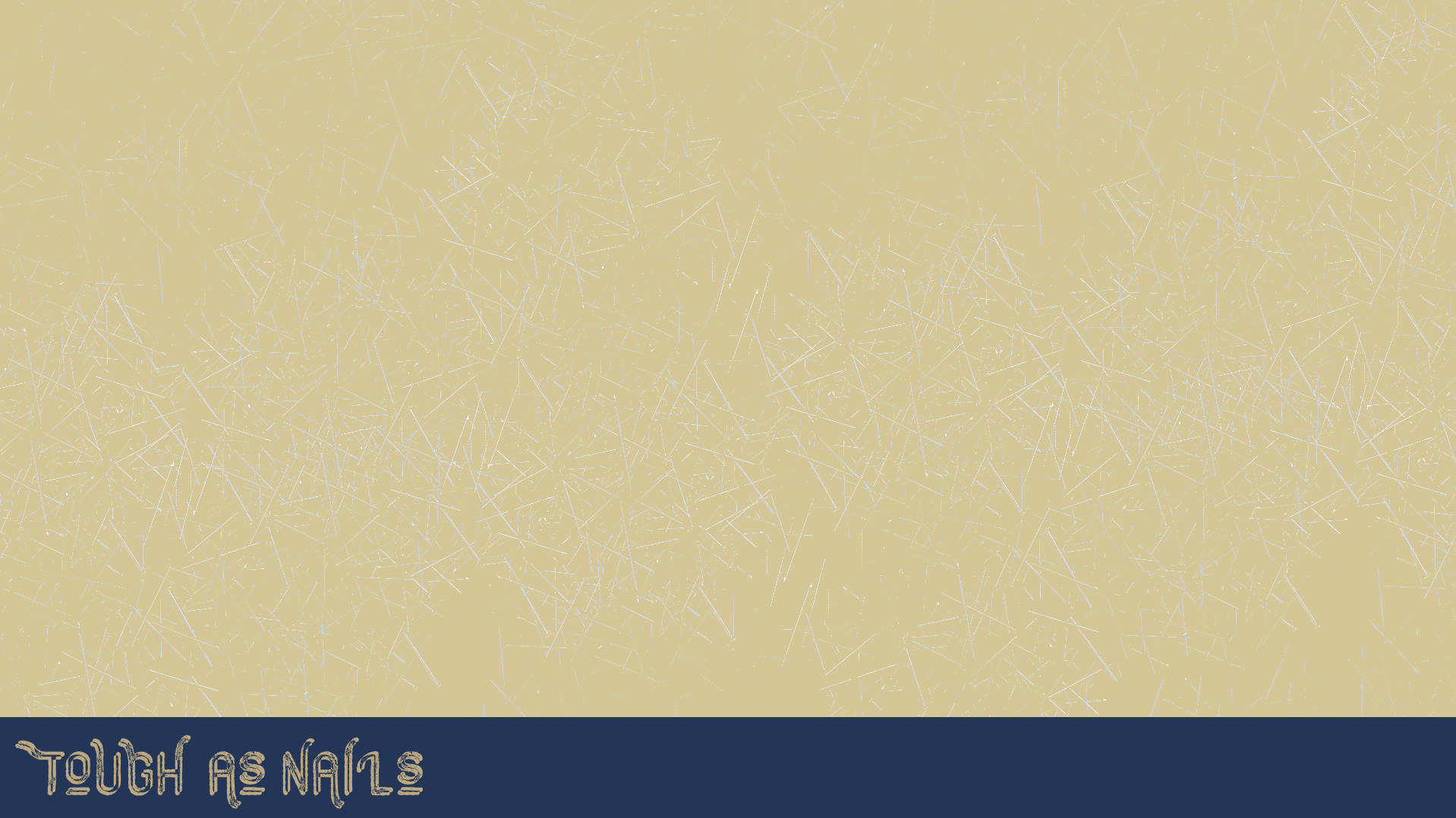 “Now I say to you that you are Peter
(which means ‘rock’), and upon this rock I
will build my church, and all the powers
of hell will not conquer it.
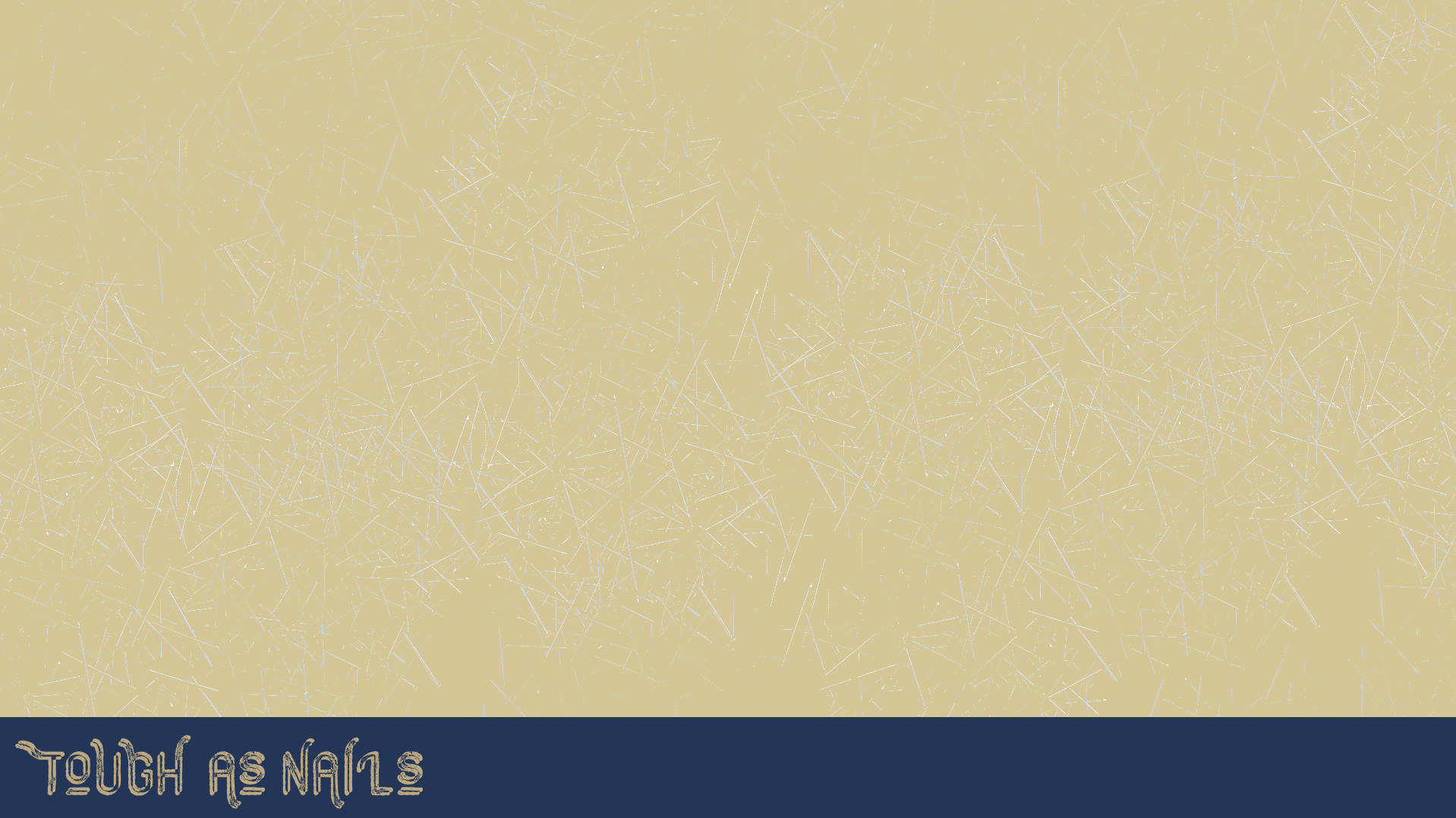 And I will give you the keys of the kingdom of Heaven.” Matthew 16:18-19 NLT
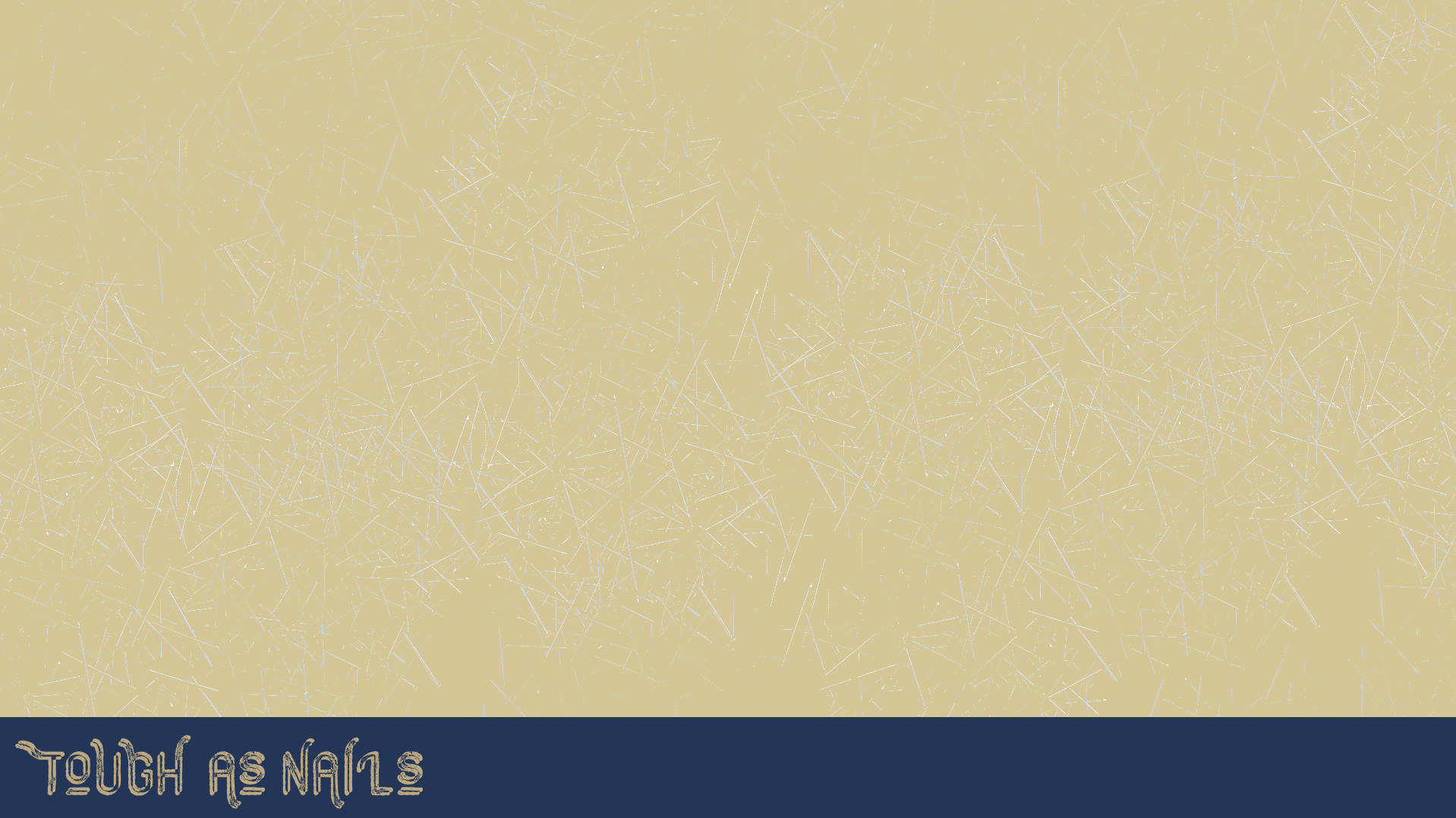 “I tell you the truth Peter – this very night, before
the rooster crows, you will deny three times that
you even know me.” Matthew 26:34 NLT
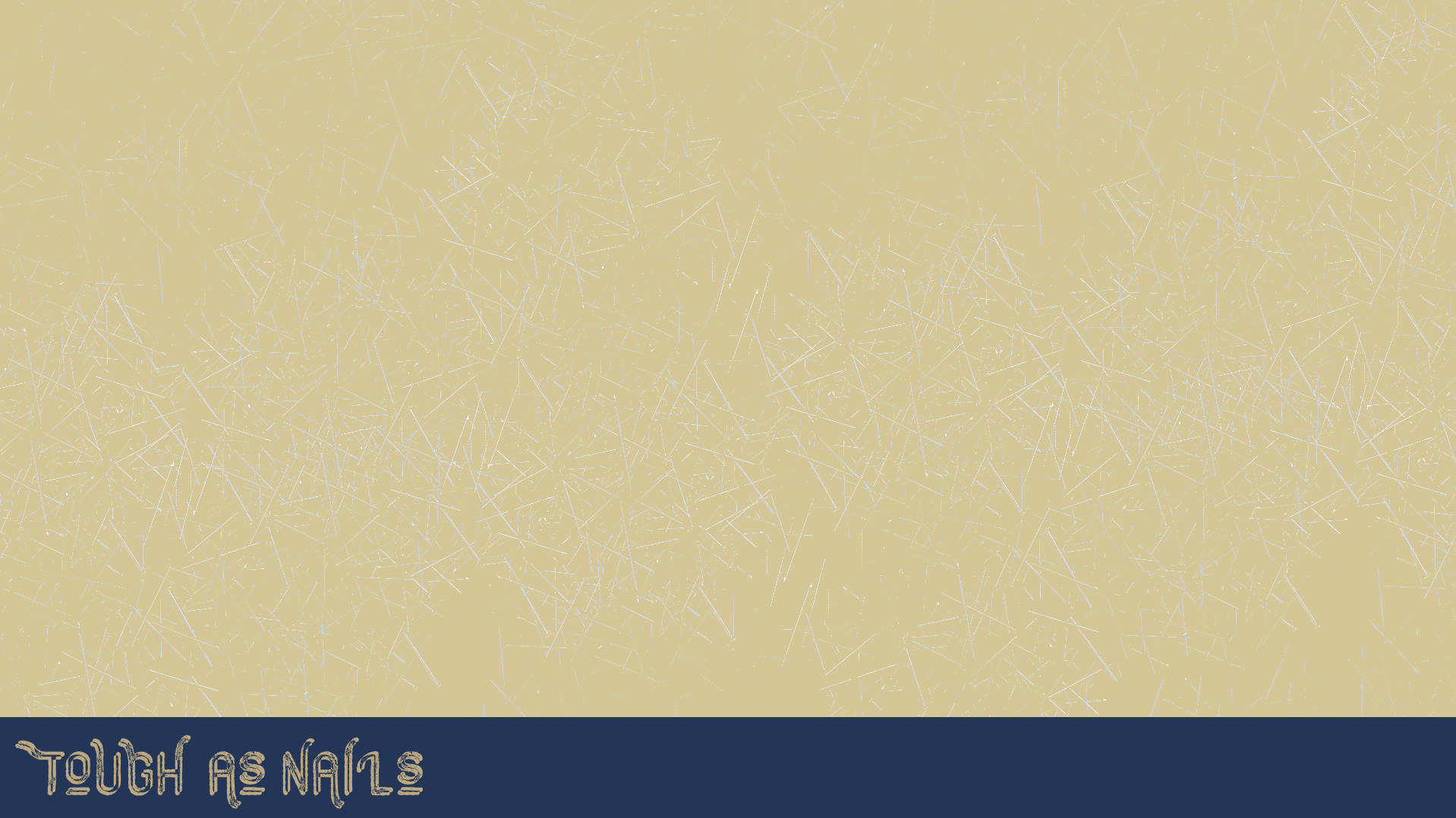 The world needs to know the hope
and message of Jesus living in you.
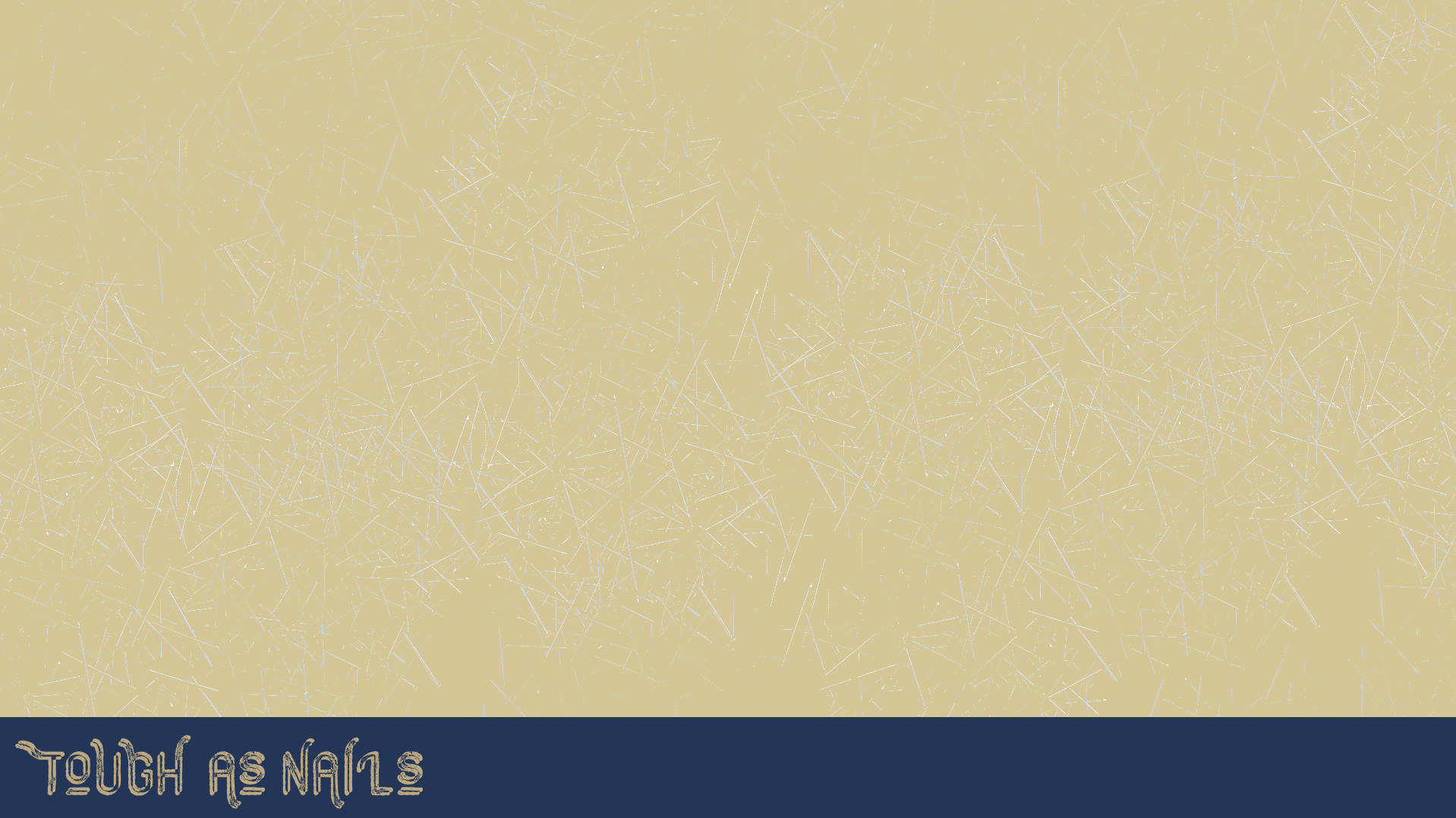 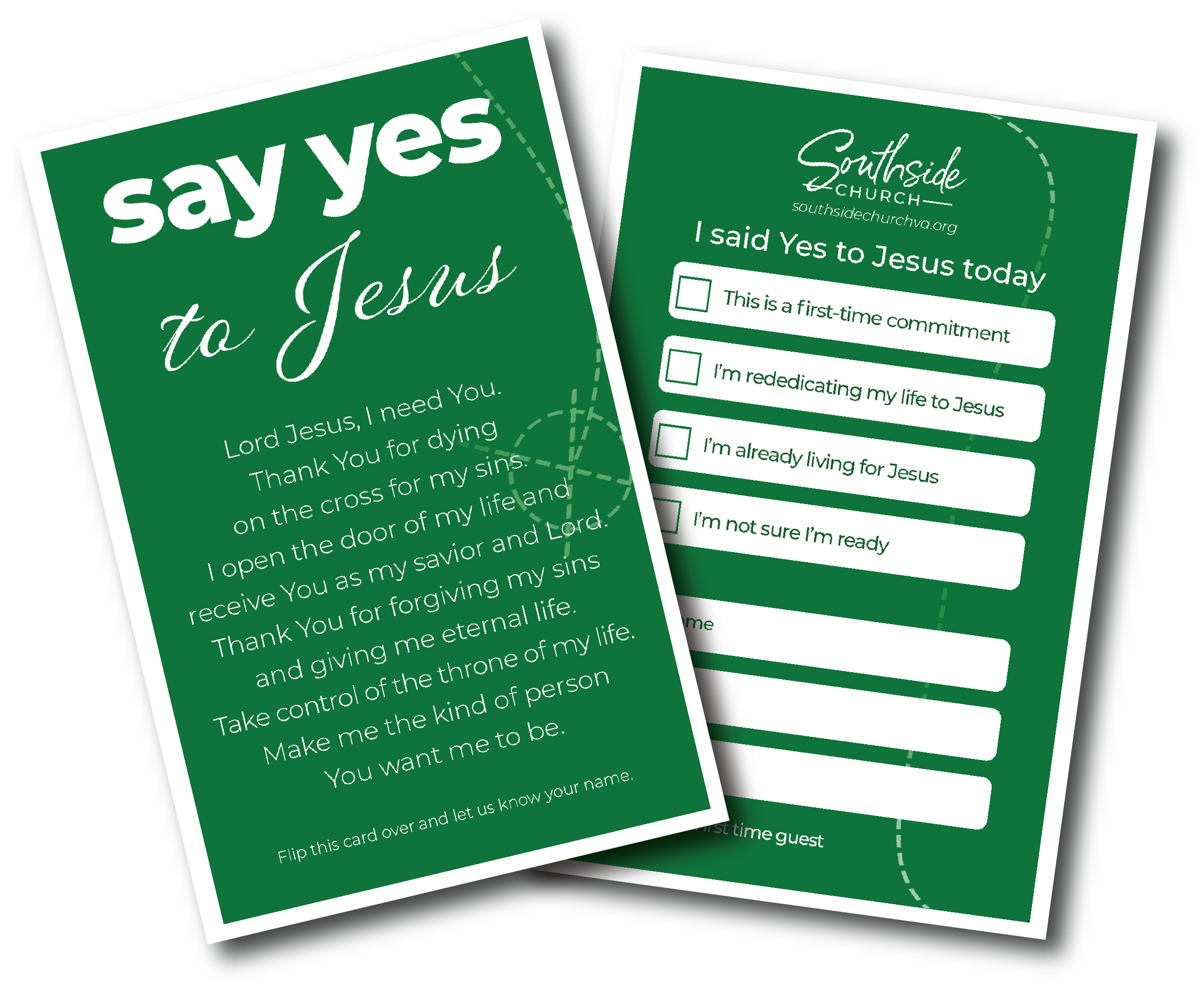